3
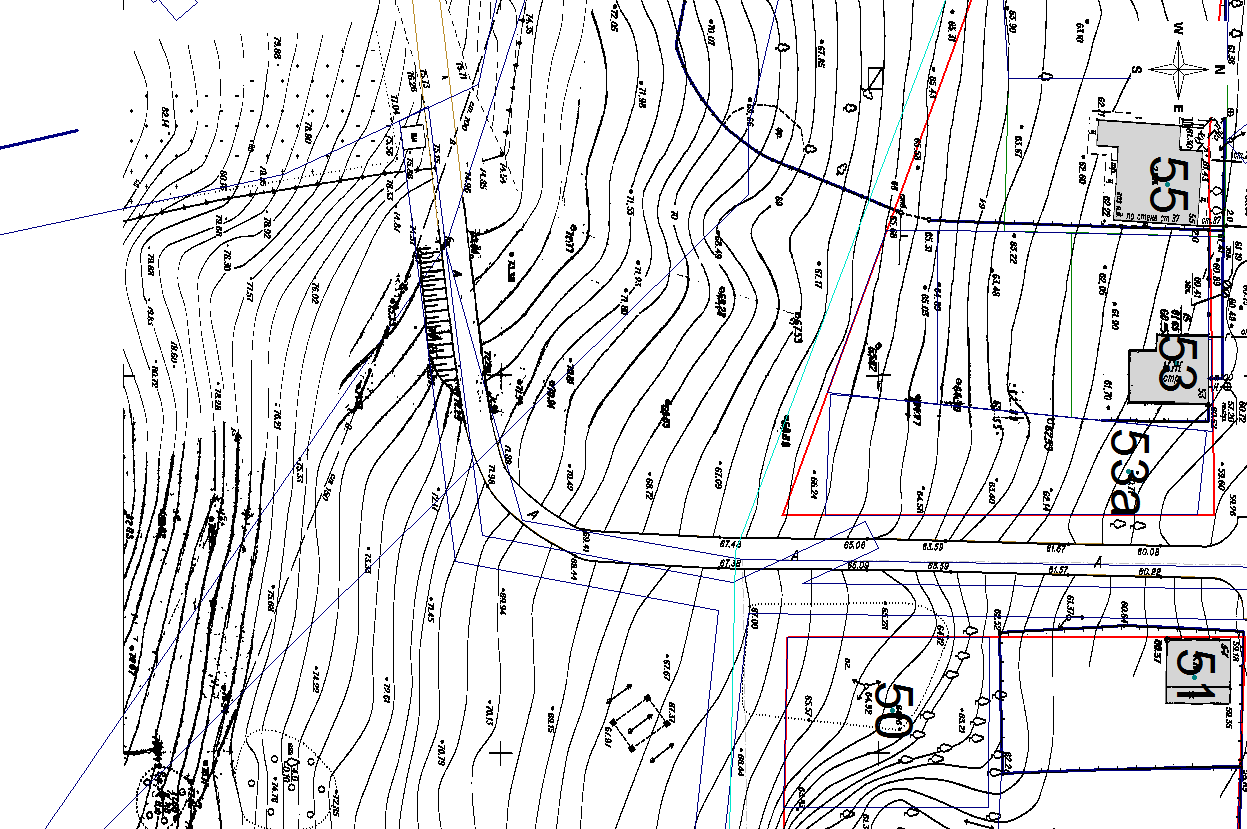 1.478
1.479
1
1.436
1
1.437
СОГЛАСОВАНО:
Начальник отдела градостроительства и землепользования администрации Кировского района       _________________       М.С.Кузнецова